Robotics Teacher Training Workshop
George School
May 4-5, 2018
1
Login & WiFi Information
Wireless Network (SSID): mygswireless
GS Computer/WIFI Username: robotics
GS Computer/WiFI Password: GSRobotics2018

Wireless Network (SSID): GSAlumniWeekend
Wireless Password: WelcometoGS
2
File Locations
Download workshop files here:
www.pcrduino.com/workshops/
3
Introductions
Chris Odom
Brian Patton
Attendees
4
Friday’s Agenda (May 4, 6pm-9pm)
Survey Results and What is Physical Computing
Code Tutorial #1: The Basics
Embedded Controller Comparisons and Pros & Cons
Code Tutorial #2: I/O Devices
Robotics Platform Comparisons and Pros & Cons
Code Tutorial #3: Autonomous Robot
Tour of the Facilities
Computer Science at George School
Round Table Discussions: Building a Program/Involving Students
Saturday Reminders (SAT bathroom breaks, Parking, Lunch)
5
Participant Preference Survey Results
Here’s the comfort level (1-10) of the group: 
Programming: 4.8 ± 2.6
Electronics: 4.9 ± 2.3
Design and CAD: 5.3 ± 2.1
Building Robots and Other Mechanicals: 5.8 ± 2.0
6
Participant Preference Survey Results
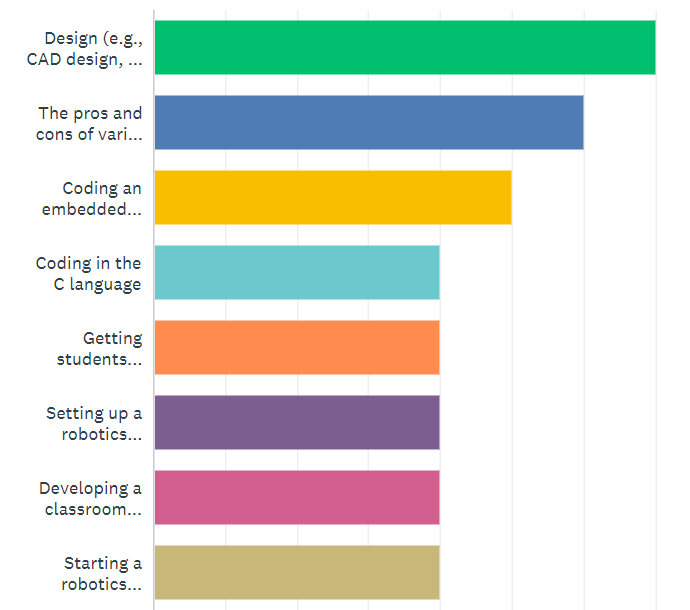 Here’s what you said you want to talk about: 
https://www.surveymonkey.com/analyze/3_2BO2af4D8Y5i8t_2F0YcgwYGtRm_2FRkFde_2Fyl1n8wSpo1M_3D
7
Keep this in mind…
There is no way to cover everything (or hardly anything) today.
We want to start a dialog and meet like-minded people who share our excitement.
We want to be a resource and establish a resource network.
What we will show you today is NOT the way to teach physical computing and robotics to your students.
We simply want to share the power and possibilities of physical computing and embedded controller systems.
8
Physical Computing: Desktop Computing on Steroids
Use the same code as desktop applications, but use it to control physical devices.
Physical computing is about controlling devices other than a computer.  Things like: LEDs, buzzers, servomotors, DC motors, relays, and other actuators.
9
Physical Computing: Sensors
Physical computing is also about gathering information from sensors and other input devices such as keyboards, buttons, and switches.  What we can sense today is incredible: temperature, light, force, flexion, range (distance), rotation, acceleration, magnetic field, voltage, current, moisture, fire, CO, pH, turbidity, conductivity, GPS, infrared, UV, muscle contraction, vision, … the list goes on and on and on.
Sensors are typically inexpensive and often come ready to plug in.  However, it is fun to build your own, too!
10
Code Tutorial #1 Overview: The Basics
Hello World
The obligatory first program!
Often the hardest to write.  Be patient, please…
Math and Variables
The new ARM architecture has wicked-fast math processors.  Let’s see a little of that now.
Using Modules
Sort-of like a library, but easier.
A great way to make your big applications more mod
Computer Logic
The powerful if-then command!
11
Coding Process for the Embedded Controller
Code is written on the desktop/laptop computer using an IDE, such as Arduino.  To appeal to the artist in each of us, Arduino calls computer programs “sketches”.
The language can vary, but is often C-based.  (Arduino C, e.g.)
The code is compiled by the computer (via the IDE).  Because the computer does the compiling, the robot brain can be small, fast, and inexpensive.
12
Set up The Arduino IDE and Robot
You wanted a coding tutorial, so let’s jump right in!  (See Chapters 1& 2 in Vol 1 of the textbook.)
Connect your OneBot to your laptop via the USB Programming Cable.  Allow the handshake to happen.
Open Arduino IDE
File >> Preferences
Change font size to preferred size
Check “Display line numbers”
Locate the code window, and make it big.
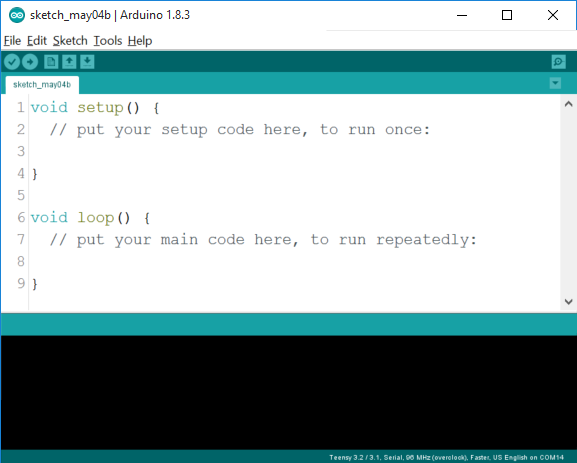 13
Set up The Arduino IDE and Robot
Verify that the computer recognizes the Teensy 3.2 Microcontroller:
Tools >> Board >> Teensy 3.2/3.1
Tools >> Port >> COM x (Teensy)
Tools >> USB Type >> Serial

If you do not see these settings, let us know now!
14
Code Tutorial #1: Hello World
void setup() {
  // put your setup code here, to run once:

}

void loop() {
  // put your main code here, to run repeatedly:
  
}
15
Save the file
File >> Save
Save the file as “hello”
Save it to the Robotics Workshop folder on the desktop.
It will automatically add the file to a folder.
Look for the “hello.ino” file in the desktop folder.
16
The Setup() and Loop() functions
Every Arduino sketch must have a setup() and loop() function.
For those familiar to programming, this is somewhat annoying, but we can get around it.
All code must go into some function.
For now, we’ll write all our code inside setup() and loop().
Notice that each function begins with the void keyword, and is bracketed at the beginning and end with curly braces: { }.
17
Code Tutorial #1: Hello World
void setup() {
  // put your setup code here, to run once:
  Serial.begin(9600);
}

void loop() {
  // put your main code here, to run repeatedly:
  Serial.print("Hello"); 
  delay(500);
}
18
[Speaker Notes: Every Arduino sketch must have a setup() and loop() function.
For those familiar to programming, this is somewhat annoying, but we can get around it.
All code must go into some function.
For now, we’ll write all our code inside setup() and loop().
Notice that each function begins with the void keyword, and is bracketed at the beginning and end with curly braces: { }.]
Code Tutorial #1: Hello World
// hello.ino
// by c.d.odom on 5.4.18

void setup() {
  // put your setup code here, to run once:
  Serial.begin(9600);  // set baud rate for Serial Monitor
}

void loop() {
  // put your main code here, to run repeatedly:
  Serial.print("Hello");    // print message to screen
  delay(500);               // pause for 500ms (0.5s)
}
19
[Speaker Notes: Comments are for the human reader’s benefit only.
Commenting is an excellent habit to form, but to save time, you may want to skip them here if you get behind.]
Verify
Verify the code now, via Sketch >> Verify/Compile



This will check for code errors
No microcontroller needed for this step
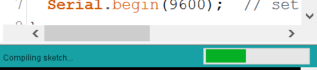 20
Got Errors?
If there are errors, fix them now.  We have folks to help!
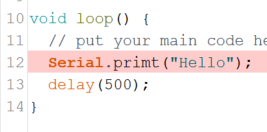 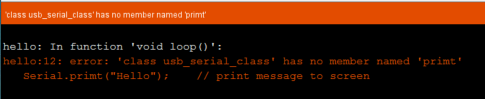 21
Verify and Upload
If no errors, then upload the code the Teensy microcontroller via Sketch >> Upload
WAIT!  Be Patient!
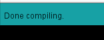 22
Coding Process for the Embedded Controller
The compiled (machine) code is downloaded to the microcontroller, usually via a USB programming cable. 
Once the code is on the microcontroller, it can be executed repeatedly – no computer is necessary.  
The code remains in the EEPROM (memory) of the microcontroller forever.
New code can be written and uploaded to the robot brain practically as many times as desired.  Old code is overwritten.
23
[Speaker Notes: Code is written on the desktop/laptop computer using an IDE, such as Arduino.  To appeal to the artist in each of us, Arduino calls computer programs “sketches”.
The language can vary, but is often C-based.  (Arduino C, e.g.)
The code is compiled by the computer (via the IDE).  Because the computer does the compiling, the robot brain can be small, fast, and inexpensive.
The compiled (machine) code is downloaded to the microcontroller, usually via a USB programming cable. 
Once the code is on the microcontroller, it can be executed repeatedly – no computer is necessary.  
The code remains in the EEPROM (memory) of the microcontroller forever.
New code can be written and uploaded to the robot brain practically as many times as desired.  Old code is overwritten.]
View the Output
To view the program’s output, open the Serial Monitor via Tools >> Serial Monitor
Arrange windows so you can code window, the Serial Monitor, and Teensyduino window:
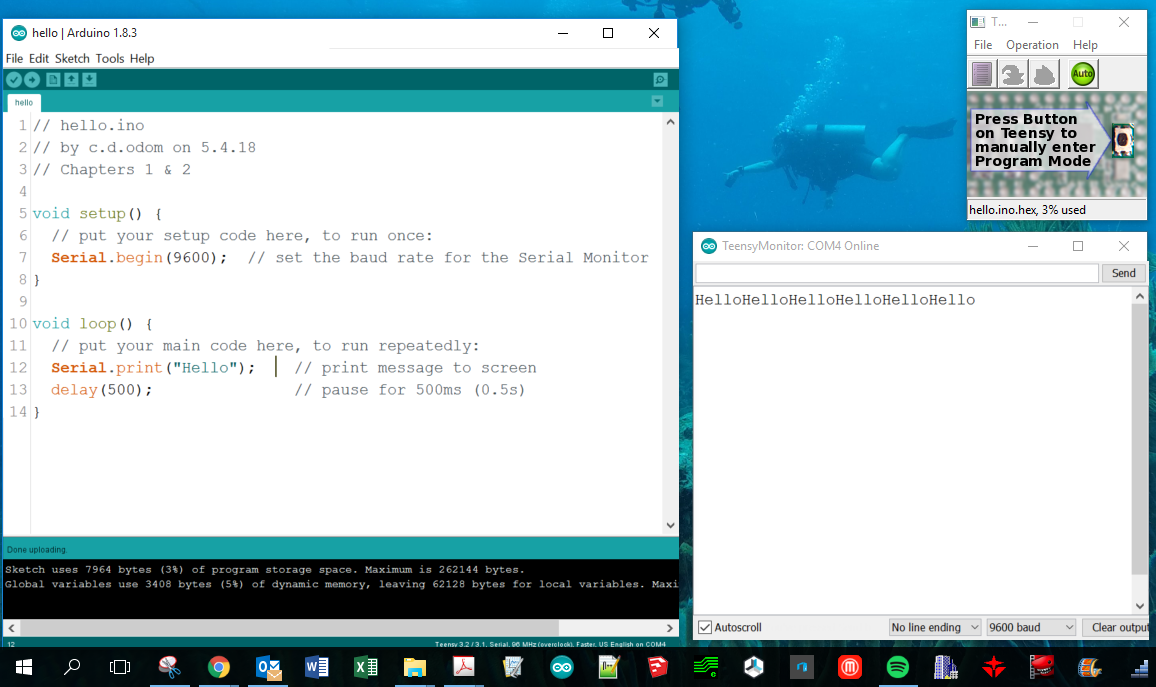 24
Code Tutorial #1: Hello World
Make one tiny change to your code and re-upload:

Serial.println("Hello");    // print message to screen
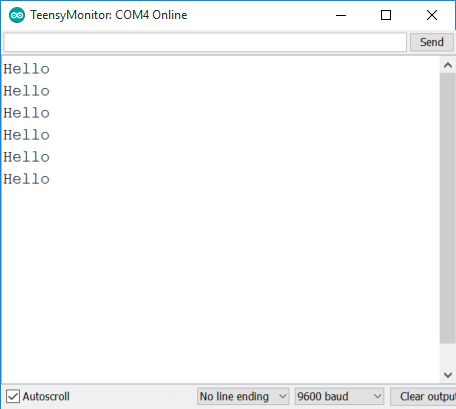 25
[Speaker Notes: Code is written on the desktop/laptop computer using an IDE, such as Arduino.  To appeal to the artist in each of us, Arduino calls computer programs “sketches”.
The language can vary, but is often C-based.  (Arduino C, e.g.)
The code is compiled by the computer (via the IDE).  Because the computer does the compiling, the robot brain can be small, fast, and inexpensive.
The compiled (machine) code is downloaded to the microcontroller, usually via a USB programming cable. 
Once the code is on the microcontroller, it can be executed repeatedly – no computer is necessary.  
The code remains in the EEPROM (memory) of the microcontroller forever.
New code can be written and uploaded to the robot brain practically as many times as desired.  Old code is overwritten.]
Code Tutorial #1: Delay
Make another tiny change to your code and re-upload:

  delay(50);               // pause for 50ms (0.05s)



The data should scroll 10x faster!
26
[Speaker Notes: Code is written on the desktop/laptop computer using an IDE, such as Arduino.  To appeal to the artist in each of us, Arduino calls computer programs “sketches”.
The language can vary, but is often C-based.  (Arduino C, e.g.)
The code is compiled by the computer (via the IDE).  Because the computer does the compiling, the robot brain can be small, fast, and inexpensive.
The compiled (machine) code is downloaded to the microcontroller, usually via a USB programming cable. 
Once the code is on the microcontroller, it can be executed repeatedly – no computer is necessary.  
The code remains in the EEPROM (memory) of the microcontroller forever.
New code can be written and uploaded to the robot brain practically as many times as desired.  Old code is overwritten.]
Code Tutorial #1: Infinite Pause
// hello.ino
// by c.d.odom on 5.4.18

void setup() {
  // put your setup code here, to run once:
  Serial.begin(9600);  // set baud rate for Serial Monitor
}

void loop() {
  // put your main code here, to run repeatedly:
  Serial.print("Hello");    // print message to screen
  delay(50);                // pause for 50ms (0.05s)
  while(true);              // pause indefinitely
}
27
[Speaker Notes: Code is written on the desktop/laptop computer using an IDE, such as Arduino.  To appeal to the artist in each of us, Arduino calls computer programs “sketches”.
The language can vary, but is often C-based.  (Arduino C, e.g.)
The code is compiled by the computer (via the IDE).  Because the computer does the compiling, the robot brain can be small, fast, and inexpensive.
The compiled (machine) code is downloaded to the microcontroller, usually via a USB programming cable. 
Once the code is on the microcontroller, it can be executed repeatedly – no computer is necessary.  
The code remains in the EEPROM (memory) of the microcontroller forever.
New code can be written and uploaded to the robot brain practically as many times as desired.  Old code is overwritten.]
Code Tutorial #1: While Loops
The while statement is a looping command.  That line will loop while the argument in parentheses () is true.  Because true is always true, the loop never ends.

   while(true);              // pause indefinitely

Run it again and you’ll see the Hello message only once.  You can also write the while loop in a block format using curly braces: 

 while(true){
    // pause indefinitely
  }
28
[Speaker Notes: Code is written on the desktop/laptop computer using an IDE, such as Arduino.  To appeal to the artist in each of us, Arduino calls computer programs “sketches”.
The language can vary, but is often C-based.  (Arduino C, e.g.)
The code is compiled by the computer (via the IDE).  Because the computer does the compiling, the robot brain can be small, fast, and inexpensive.
The compiled (machine) code is downloaded to the microcontroller, usually via a USB programming cable. 
Once the code is on the microcontroller, it can be executed repeatedly – no computer is necessary.  
The code remains in the EEPROM (memory) of the microcontroller forever.
New code can be written and uploaded to the robot brain practically as many times as desired.  Old code is overwritten.]
Code Tutorial #1: Wait for Serial Monitor
If you want to wait to ensure the Serial Monitor is opened before the loop() function is executed, you can alter the setup() function like so:

void setup() {
  // put your setup code here, to run once:
  Serial.begin(9600);  // set baud rate for Serial Monitor
  while(!Serial);  // loop while Serial Monitot is NOT open
}

The exclaimation point (!) is the NOT operator and is called “bang”.  The program will loop here while the Serial Monitor is NOT open.
29
[Speaker Notes: Code is written on the desktop/laptop computer using an IDE, such as Arduino.  To appeal to the artist in each of us, Arduino calls computer programs “sketches”.
The language can vary, but is often C-based.  (Arduino C, e.g.)
The code is compiled by the computer (via the IDE).  Because the computer does the compiling, the robot brain can be small, fast, and inexpensive.
The compiled (machine) code is downloaded to the microcontroller, usually via a USB programming cable. 
Once the code is on the microcontroller, it can be executed repeatedly – no computer is necessary.  
The code remains in the EEPROM (memory) of the microcontroller forever.
New code can be written and uploaded to the robot brain practically as many times as desired.  Old code is overwritten.]
Microcontroller Handling Warnings!
These microcontrollers are quite robust, but they are not toys and can be damaged if care is not taken.
When the programming cable is plugged in, the microcontroller has power.  Be careful that you don’t set it down on metal.  Even an itty-bitty staple can short it!  
Plug into a breadboard, use standoffs, or attach it to a robot.
Be careful of the micro USB connector!  It pries off easily.
Don’t bathe with it.
30
Microcontroller Upload Warnings!
While the computer is downloading code to the microcontroller …
NEVER unplug the microcontroller!
NEVER upload more code!  
Be patient!  Wait for the software to tell you the code has been uploaded.
It seems that some of these issues have been resolved recently for Teensy 3.2 users, as the new boards are now made in the USA.  These seem to be more robust and less susceptible to the above issues.
31
Upload Hints
Some ways to prevent microcontroller damage:
Verify code before uploading.
Start each program with a function that flashes the onboard LED.  Then, when you see the blinking LED, you know the code is running and it is ok to unplug.
Listen to the plinky sounds of the IDE confirming that the code has downloaded.
Read the messages on the IDE that confirm the code has been downloaded.
32
Code Tutorial #1: Variables and Concatenation
void loop() {
  // put your main code here, to run repeatedly:
  Serial.print("Hello");    // print message to screen

  String myName = "Chris";  // make a String variable
  Serial.println ("My name is " + myName);   // concatenate!

  delay(50);                // pause for 50ms (0.05s)
  while(true);              // pause indefinitely
}
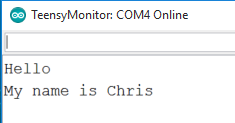 33
Code Tutorial #1: A Math Function
Create a new function below the loop() function:

void print2x3(){
  // create floating-point variables
  float x = 2.0;
  float y = 3.0;

  float product;     // establish a new variable
  product = x * y;   // assign it a value
  
  Serial.println ("2 x 3 = " + String(product));
}
34
Code Tutorial #1: Call the function
We must “call” the function from within the loop() to run the code:

void loop() {
  Serial.println("Hello"); 
  String myName = "Chris";    
  Serial.println ("My name is " + myName

  print2x3();   // call this function
  
  delay(50); 
  while(true);
}
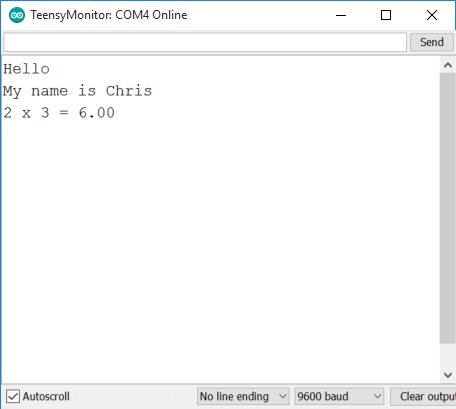 35
Code Tutorial #1: More ways to print
void print2x3(){
  ...
  
  Serial.println ("2 x 3 = " + String(product));
  Serial.println ("2 x 3 = " + String(product, 4));
  Serial.println (String(x) + " x " + String(y) + " = " +     
      String(product));
}
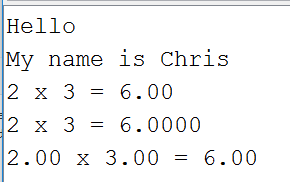 36
Code Tutorial #1: Create a Module
Create a new module by adding a New Tab:
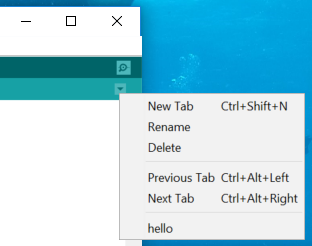 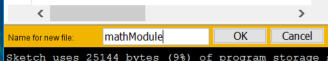 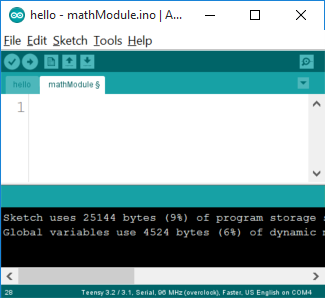 37
Code Tutorial #1: Move code to the Module
Cut the product2x3() void function from the main module and paste it into the mathModule.  Then run it.  Modules help organize your code.
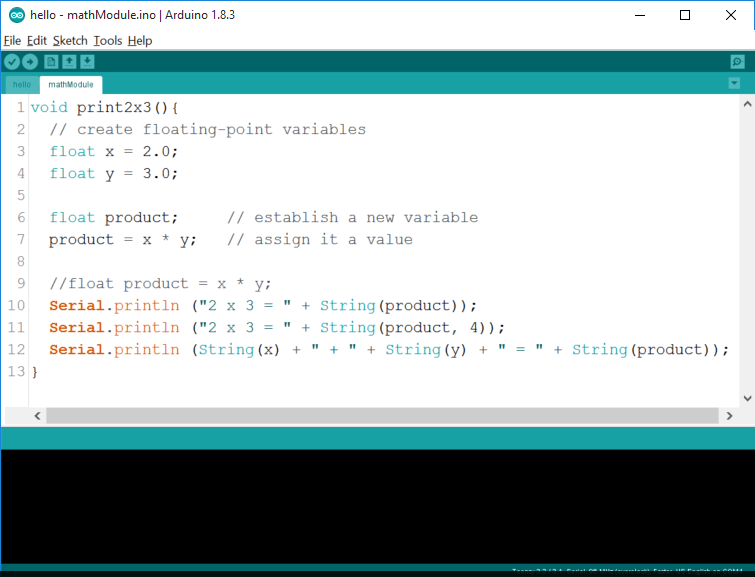 38
Code Tutorial #1: Saving Time
In the interest of time, visit my book’s website and copy the next algorithm and paste it into the mathModule.  Here’s how:
Point your browser to www.pcrduino.com and select Workshops from the menu bar.
Click on the link entitled, “printProduct”.  
Copy all of the code.
Return to Arduino and paste the code at the bottom of the mathModule module.  
Your code should look like this…
39
Code Tutorial #1: The Updated math Module
void print2x3() {
  // a void function
  // create floating-point variables
  float x = 2.0;
  float y = 3.0;

  float product;     // establish a new variable
  product = x * y;   // assign it a value

  //float product = x * y;
  Serial.println ("2 x 3 = " + String(product));
  Serial.println ("2 x 3 = " + String(product, 4));
  Serial.println (String(x) + " x " + String(y) + " = " + String(product));
}

void printProduct(float x, float y) {
  // a void function with arguments
  // multiply the "passed arguments, x and y"
  float product = x * y;
  Serial.println (String(x) + " x " + String(y) + " = " + String(product));
}
40
Code Tutorial #1: A Void with Arguments
void printProduct(float x, float y) {
  // a void function with arguments
  // multiply the "passed arguments, x and y"
  float product = x * y;
  Serial.println (String(x) + " x " + String(y) + " = " + String(product));
}
41
Code Tutorial #1: Call the New Function
void loop() {
  // put your main code here, to run repeatedly:
  Serial.println("Hello");    
  
  String myName = "Chris";    
  Serial.println ("My name is " + myName

//  print2x3();   // call this function
  printProduct(2.2, 3.3);  // send arguments x & y
  
  delay(50);
  while(true);
}
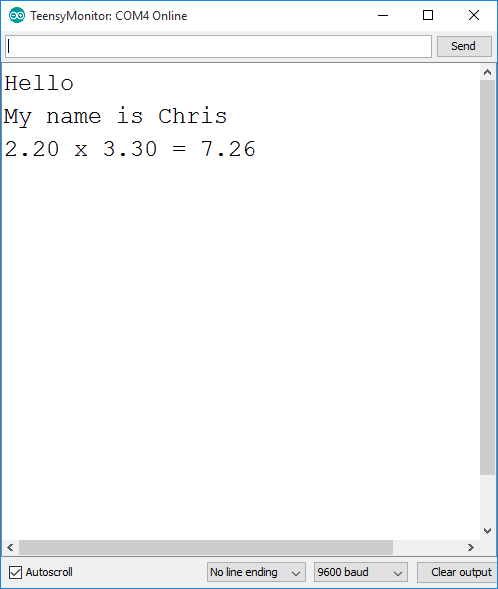 42
Code Tutorial #1: A Non-Void Function
Again, point your browser to www.pcrduino.com/workshops and select copy all of the code from the calcProduct link.  Paste it at the bottom of the mathModule module:

float calcProduct(float x, float y) {
  // a non-void function with arguments
  // multiply the "passed arguments, x and y" as usual:
  float product = x * y;
  
  // but now return product to the variable that called it:
  return product;
}
43
Code Tutorial #1: Call the New Function
void loop() {
  // put your main code here, to run repeatedly:
  Serial.println("Hello");   
  
  String myName = "Chris";    
  Serial.println ("My name is " + myName);    

//  print2x3();   
//  printProduct(2.2, 3.3);  

  float value = calcProduct(0.5, 25);
  Serial.println ("Answer = " + String(value));
  
  delay(50); 
  while(true);
}
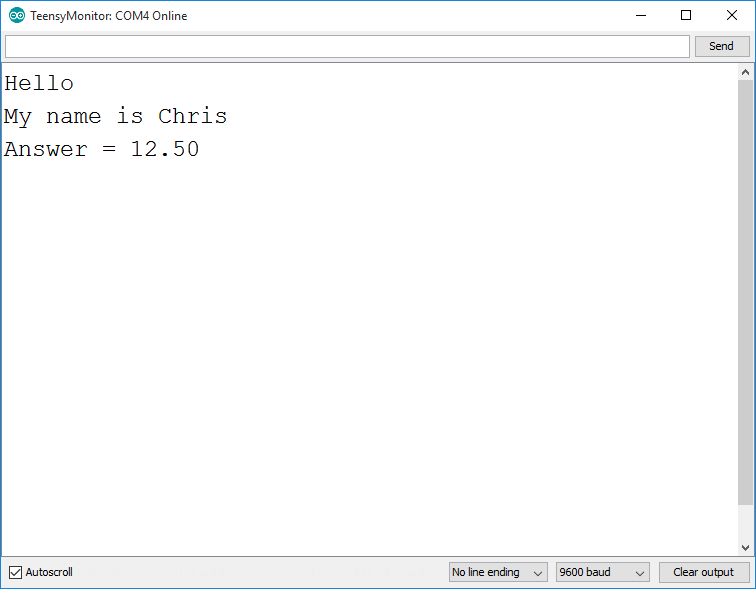 44
Code Tutorial #1: Logic
void loop() {
  ...

  float value = calcProduct(0.5, 25);
  Serial.println ("Answer = " + String(value));
  
  [copy “ifValue” code and paste it here]

  delay(50); 
  while(true);
}
45
[Speaker Notes: Play.  Try 
10, 10
9.99, 9.99
12, 12  why doesn’t this work!?
2, 3
-1, 2000   add code to check for negative]
Microcontrollers: PIC, AVR, & ARM
46
ARM Wins!
For multiple reasons, we prefer the ARM architecture:
Processing speed
Unbelievable math engine
More efficient (3.3V)
Higher resolution (13-bit practical)
But most importantly: every physical computing device is moving in that direction.  It will still be viable in ten years!
{ARM stands for Advanced RISC Machines.  
RISC stands for Reduced Instruction Set Computer.}
47
But Which ARM?
For multiple reasons, we prefer the Teensy 3.2/3.5 controller:
Smaller footprint
Much less expensive
Works great with the
PRT3 Motherboard…
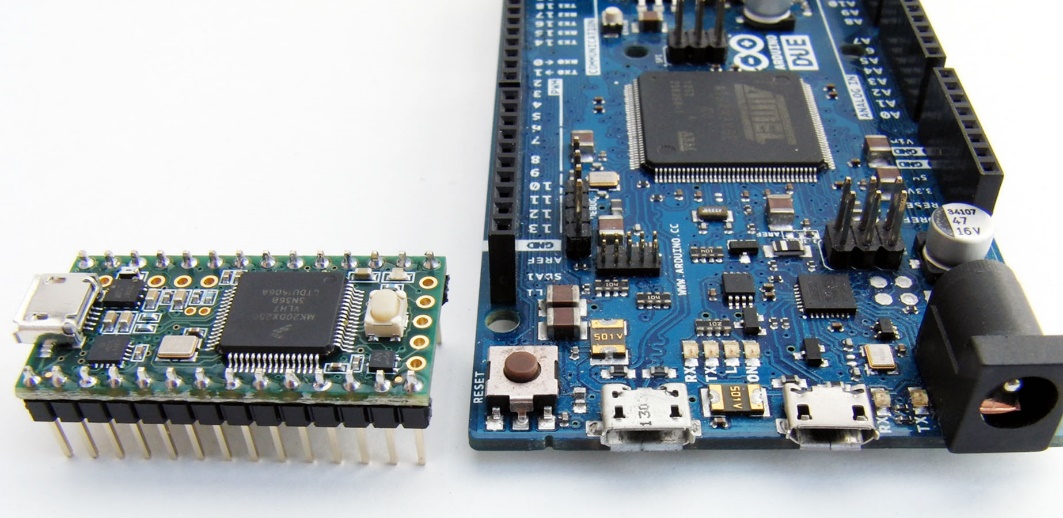 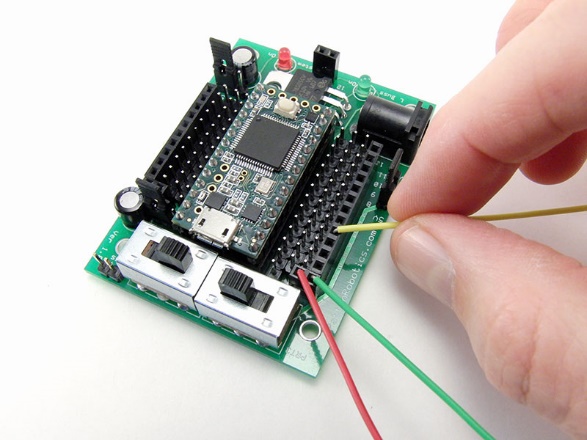 Full disclosure: Brian’s company, Patton Robotics, is the maker of the PRT3 Motherboard
48
Motherboards: PRT3/Teensy vs Arduino Due
49
* For a TON of I/O pins and an SD card reader, consider the Teensy 3.5 and Patton Robotics Motherboard.
Code Tutorial #2 Overview: I/O Devices
Download code from www.pcrduino.com/workshops/
RGB LED Outputs
Loops
Analog Sensors and the Voltage Divider Board
sensorBigDemo demonstration
Sensor setup (analog pins)
Light (photoresistor), Force (commercial & homemade), Flex, Temperature, etc.
Output visualizations
Serial Monitor
Serial Plotter (with and without axis scale)
Computer Logic Decision Tree
Temperature – The Full Treatment
50
Code Tutorial #2: RGB with LED Module
Save a new file as “RGB.ino” in desktop folder
Download “LEDModule.ino” from www.pcrduino.com/workshops/ and put it in the RGB folder that is inside the desktop folder.
Add the LED module: Sketch >> Add file >> find “LEDModule.ino”
Copy/paste the global variables and the setup() function at the top of “LEDModule” and put them at the very top of the RGB sketch.
Examine the LED Module:
blinkOK()
blinkNum()
blinkLEDNum()
digitalRGB()
fadeInLED(), fadeOutLED()
displayRGB()
51
[Speaker Notes: Play!]
Code Tutorial #2: Sensor Module
Save a new file as “sensors.ino” in desktop folder
Download “sensorModule.ino” from www.pcrduino.com/workshops/ and put it in the sensors folder that is inside the desktop folder.
Add the sensor module: Sketch >> Add file >> find “sensorModule.ino”
Copy/paste the global variables and the setup() function at the top of “LEDModule” and put them at the very top of the RGB sketch.
Examine the LED Module:
blinkOK()
blinkNum()
blinkLEDNum()
digitalRGB()
fadeInLED(), fadeOutLED()
displayRGB()
52
[Speaker Notes: Play!]
Code Tutorial #2: Temperature
See pages xxx in xxx
Temperature Sensor (Thermistor & VDB) Measurement
Sensor setup
Serial Monitor output
Serial Plotter output
A-to-D Conversions
Voltage Divider Boards
Temperature Conversion
Computer Logic and the RGB
53
Robot Platforms: OneBot, LEGO, VEX, First, Boe-Bot
Needed expandable platform with infinite growth potential.  (cf. LEGO, VEX, Boe-Bot)
Requires no proprietary (i.e. expensive) components.  (cf. LEGO and VEX)
Requires real coding.  A marketable skill.  No drag and drop.  (cf. LEGO and VEX (with Blocky))
Affordable.  Allows for one student per robot.  Students don’t have to fight for a chance to work on one big robot.  (cf. FIRST and VEX)
DIY Kit.  Fosters creation, not simply building. (cf. Boe-Bot)
Designed for autonomous robotics – not remote control.  (cf. FIRST and LEGO)
Superior construction (durable air craft aluminum, lots of mounting options).  (cf. Boe-Bot and LEGO)
Patton Robotics is focused on education.  (+ Brian is a genius and all-around great guy.)
54
My Choice: The Patton Robotics OneBot
Obviously, I settled on the OneBot educational platform from Patton Robotics.  





Here are some reasons why:
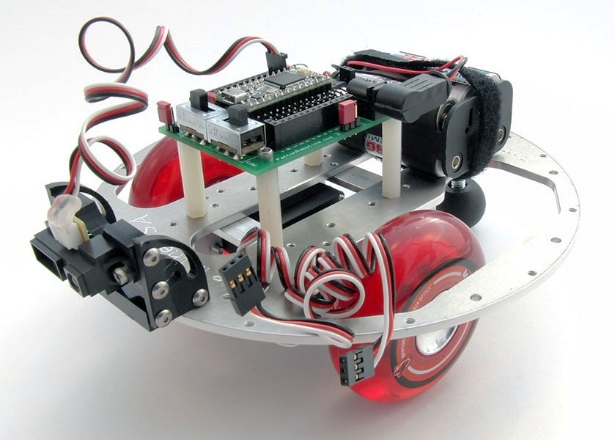 55
Code Tutorial #3: Autonomous Robot
56
Tour of the Facilities
FISHBOWL
Fabrication and Integration of Software and Hardware for Bot Operations Workshop Laboratory
Classroom
3D Printers
Laser Cutter
Robotic Arm
Basement is off limits during SAT
Science classrooms?
57
Early Robotics at George School (2002-2010)
Desktop business application programming.  Boring.  6 students.
Only one technology course – needed to cover all bases.
Robotics was the solution (mix of coding, electronics, mechanics). But which platform?  LEGO, FIRST?  NASA + Brian = BX-24.
Started with six loaner BX-24 bots from Brian.  We’d destroy them, he’d redesign them.
Students shared robots (2 per bot).  Classes shared robots (1 set per 2 classes).
Within three years: 2 classes and 32 students + waiting list.
Primitive facilities, limited equipment, basic assignments, but great fun!  (We didn’t know any better.)  Students started pushing the envelope.
58
GS Robotics – The Middle Years (2006-2012)
Physically and mentally demanding to teach the curriculum.  The pace problem.
So I wrote a textbook around the BX-24 microcontroller so I wouldn’t have to talk so much and wouldn’t forget what I knew.
Started developing more a comprehensive curriculum and more sophisticated projects.  Let students propel and scaffold the program!
Students read the book and paced themselves.  Solved the pace problem. 
6 months after publishing 5000 textbooks, BX-24 ceased production and print-on-demand publishing became affordable.  Horrific timing!
59
GS Robotics Today
Readers of my BX-24 book asked for a new book around a new embedded controller.
Arduino was growing in popularity, but some serious issues for educators.  
Again, enter Brian Patton, the Teensy, and the OneBot.  
Like child birth, I forgot how painful it was to write a book.
Two new textbooks later, GS now has three full robotics classes, AP Computer Science A classes, and Advanced Independent Study courses.  All told, about 70 students per year.
60
GS Robotics Today
Year-long course.  Three sections.
Each student has their own OneBot and toolbox.
Lab skills: 
Soldering – practice boards, small circuits, PRT3 Motherboard
CAD, 3D Printing, and Laser Cutting
Machine tools
Students purchase their own Teensy, PRT3, and batteries.  For an additional $12 they can leave with a 3D-printed or laser-cut robot.
Terms 1 & 2 = Volumes 1 & 2.  Term 3 = Independent Projects.
Competitions and an Open House
61
The Future of GS Computer Science
New integrated curriculum
New projects laboratory
Continue to foster minority and female involvement
Addition of AP Computer Science Principles?
Break into the 9th grade curriculum?
62
Textbooks and Other Resources
Only one textbook.
Lots of online resources, but…
They are great for those who have some knowledge and skills.
They don’t start at the beginning.  
Requires some expertise, resourcefulness, and patience.
“Lessons” are not sequential.
Poor pedagogical methodology. (Not meant to educate.)  They give you the fish.  
No curriculum.
63
Round Table Discussion
Getting students interested
Starting a course
Starting an after school program or club
Setting up a robotics lab
A STEAM curriculum
AP CS Principles
Textbooks
Competitions
Embedded Controllers in Science Classes
STEAM and other collaborations
Coding, designing, and working with/for the community.  People will find you!
Issues and Opportunitiesat your schools?
64
Take-Away’s
Real coding
Real electronics
Real engineering
Real learning.
Education, not robotics.
65
Download your work
Use your Flash Drive to save any code or other files that you may want to take with you.
66
Saturday’s Agenda (May 5, 9AM-3PM)
Help up set tomorrow’s agenda:
Robotics
Environmental Sensing
CAD for 3D Printing
CAD for Laser Cutting
3D Printing
Laser Cutting
Student Projects
67
Social Media
YouTube
Tutorials
Final Projects
68
3D Printing
We prefer the DIY kits
Great experience for students to assemble
Easy to replace/repair
Inexpensive (especially DIY kits)
Requires careful attention and routine alignment
Have spare parts on hand
Limit filament colors
Requires CAD (SketchUp, Tinkercad, Solidworks, AutoCAD, etc…)
Requires 3D Printer Host Program (Repetier, MakerWare, etc…)
69
Laser Cutting
Very happy with our Boss LS-1630
Can not cut metal.  (Our Arts department has the LS-2436, which does cut steel sheets.)
Expensive (LS-1630: ~$10K.  HS-2436: ~$15K)
Requires some routine maintenance
Proper setup is critical – don’t go it alone
Super easy to use; flawless; cutting edge technology (ha, ha)
Suggest 2D drawing CAD (eMachineShop, e.g.)
Requires Laser Host Program (RDWorks, e.g.)
70
Two more Surveys
Workshop Evaluation: xxx
Permission to Share Emails: https://www.surveymonkey.com/r/9Z6FNSG
71